Computers Under $100
Joey Cardenas
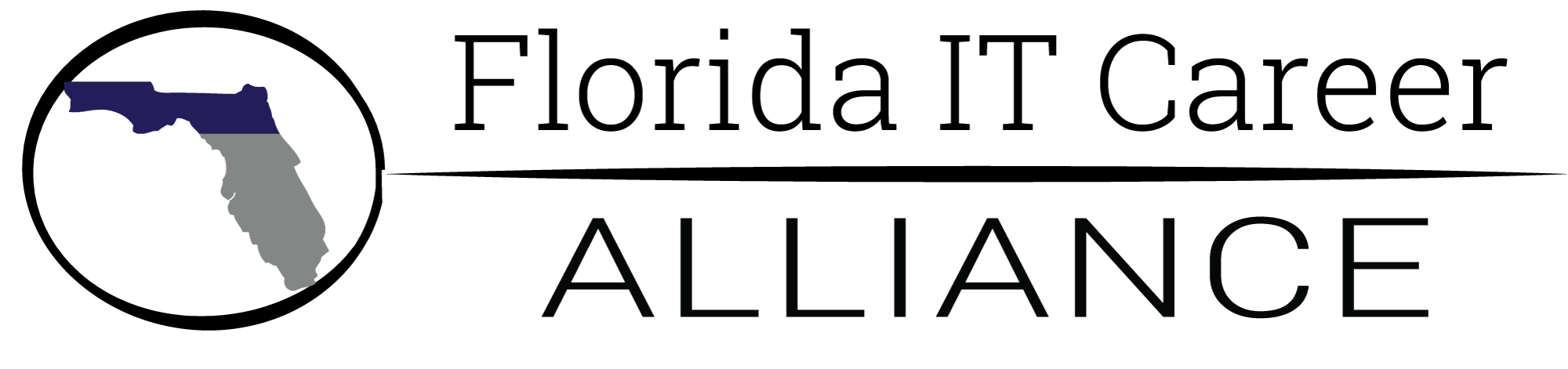 What will you be doing?
DIY Projects
Media Streamer 
Security
Education
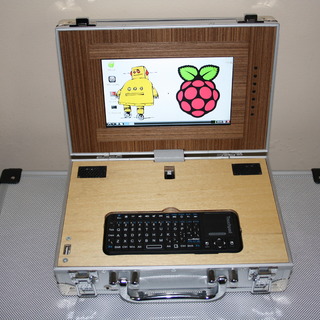 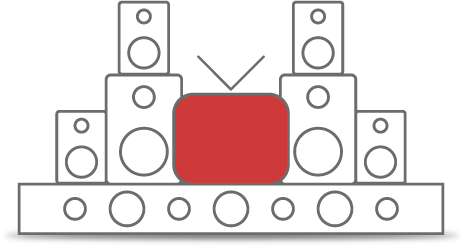 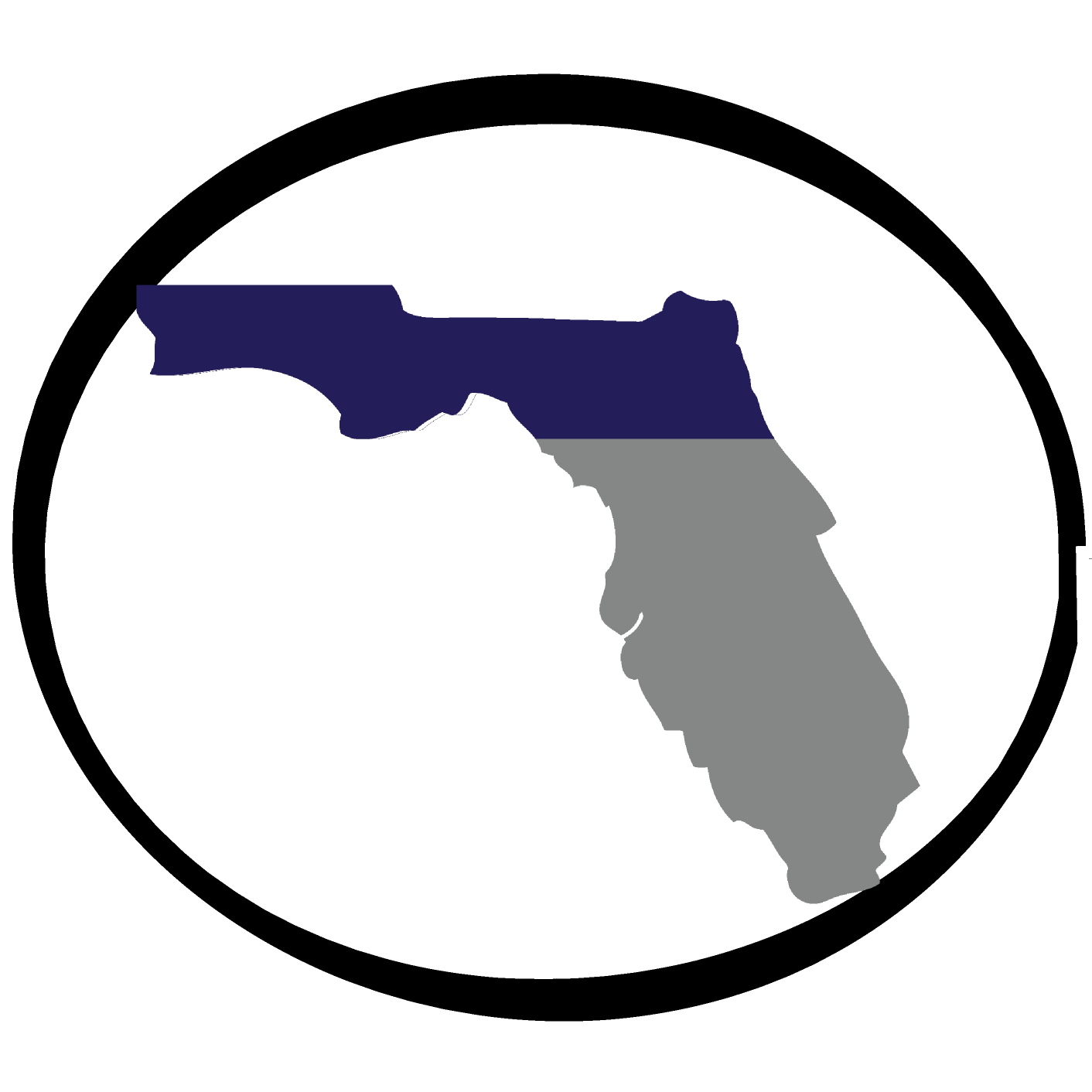 Understand Your Options
DIY Computers
Pre-Owned
Virtual Machine
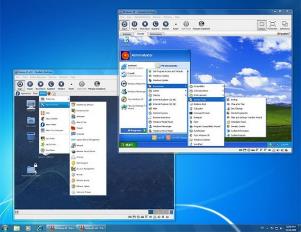 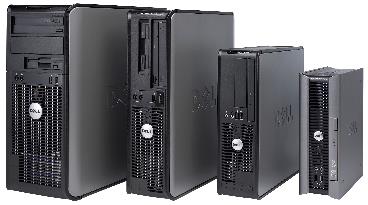 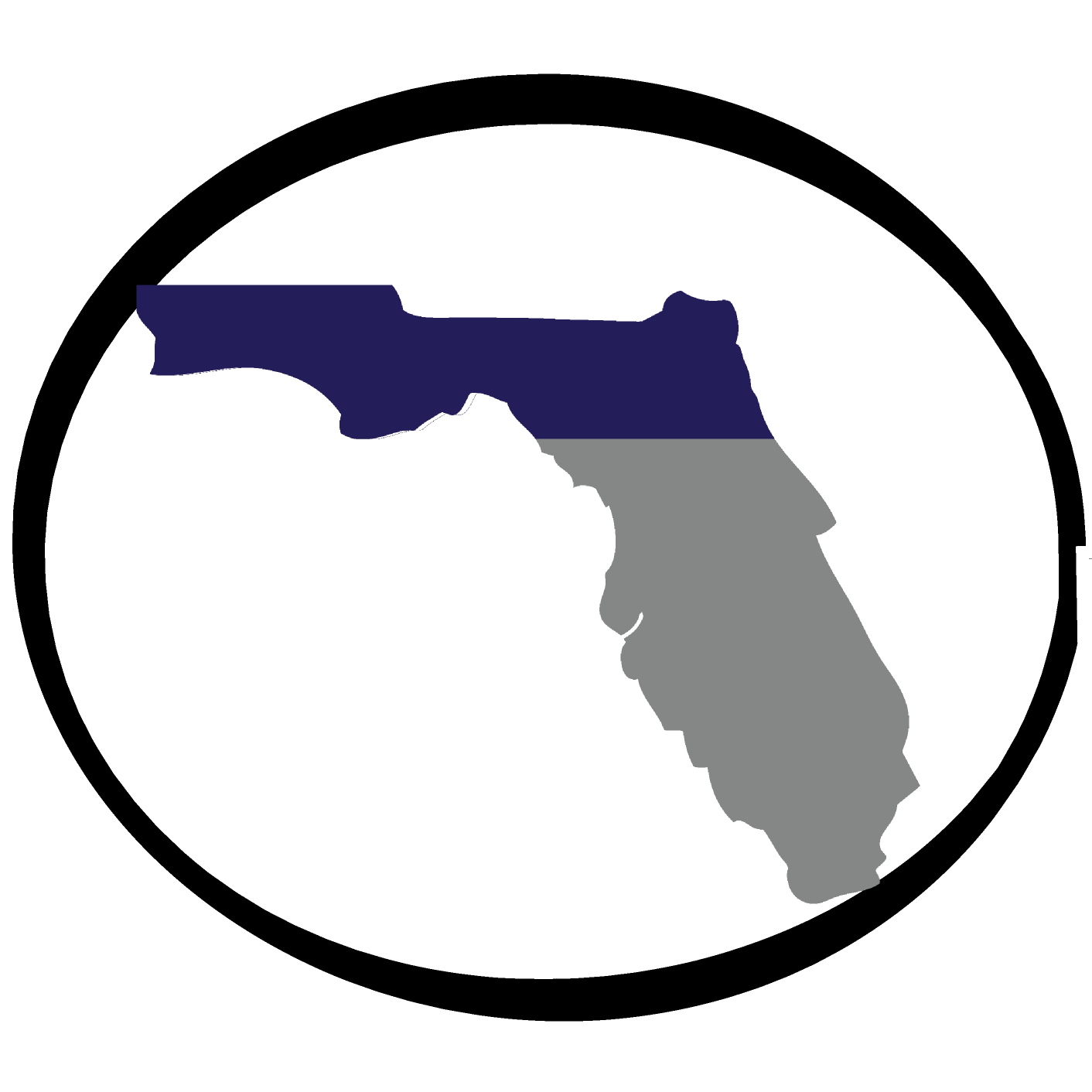 [Speaker Notes: Can you spend a little more
Microprocessors vs older technologies
Still need keyboard, mouse monitor & speakers
Maybe just upgrading your new operating system]
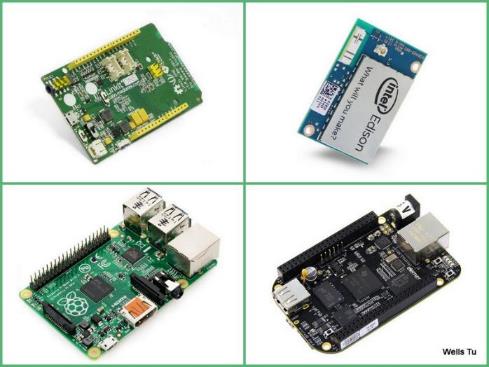 DIY Computers
[Speaker Notes: Source:http://www.seeedstudio.com/blog/2014/10/31/linkit-one-vs-edison-vs-raspberry-pi-vs-beaglebone-black/]
Inside the MicroPc
CPUs
ARM Processors
ATOM Processors
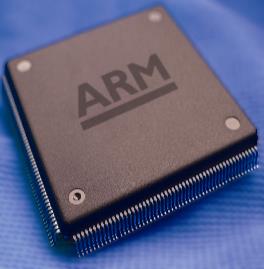 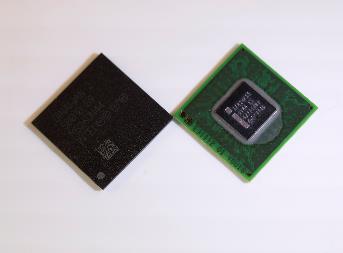 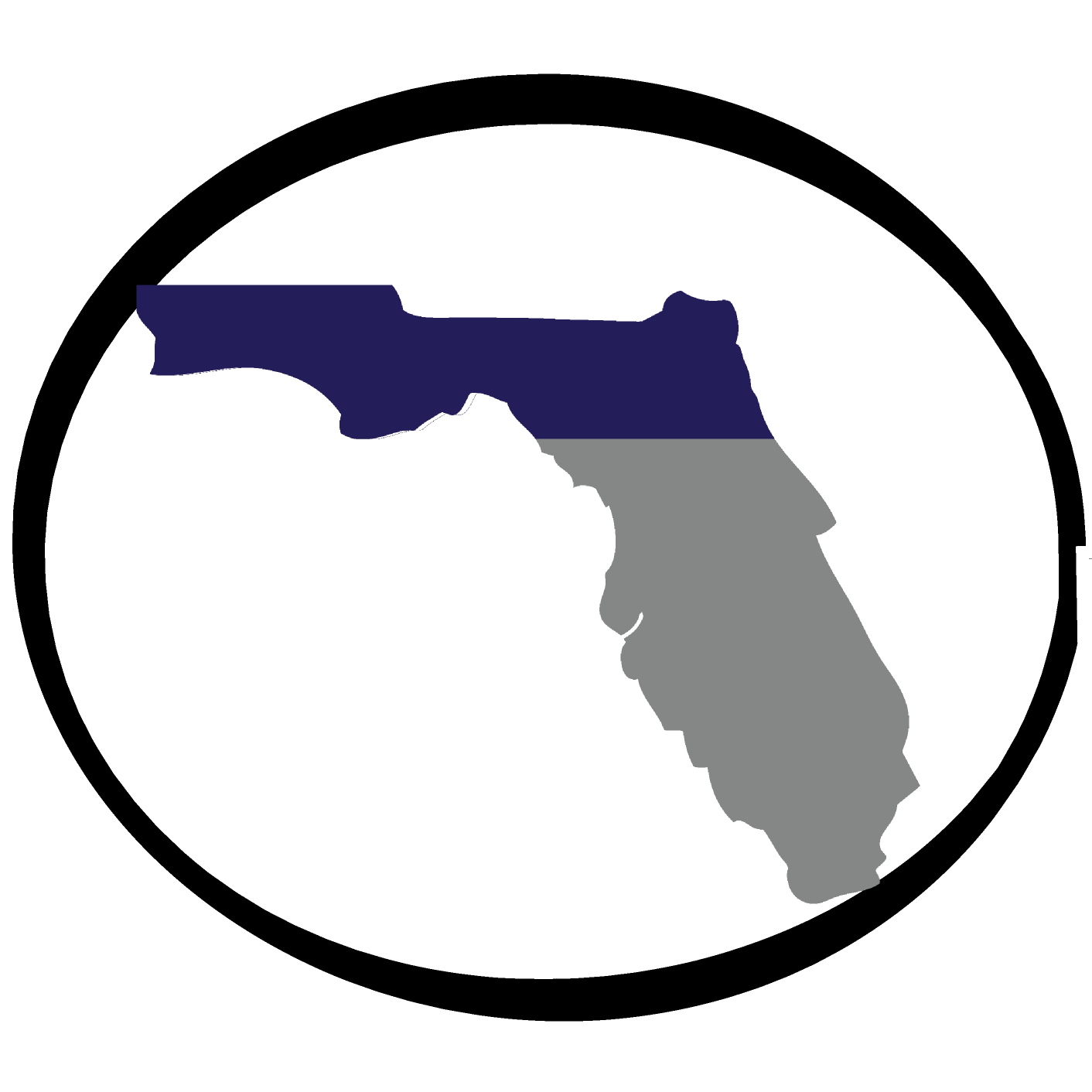 [Speaker Notes: ARM Processors:is all about partnership. It owns no fabrication plants and sells no chips under its own banner. Instead, it licenses its CPU core designs to more than 200 semiconductor companies worldwide. Prominent American licensees include Freescale, Marvell, Qualcomm, and Texas Instruments.
	Smartphones, tablest, wearables

Atom Processor: Wanted in on the portable device game. good performance at extremely low voltage.
	Netbooks, (smartphones), Microsoft Hololense

Source :http://www.v3.co.uk/IMG/431/243431/arm-chip.JPG
http://download.intel.com/pressroom/kits/atom/z6xx/images/IntelAtomProcessorZ6xx_PlatformControllerHub.jpg
http://www.infoworld.com/article/2630144/processors/arm-vs--atom--the-battle-for-the-next-digital-frontier.html]
DIY Computers
Raspberry Pi (b+) - $35
Biggest commercial support
Best for beginners
BeagleBone Black - $49
Most powerful ARM Processor
Best for hardware expandability
Click Boards
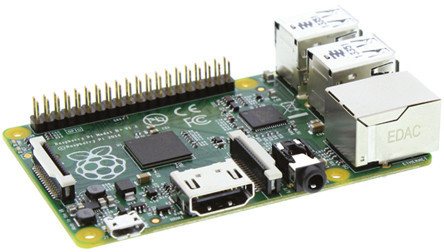 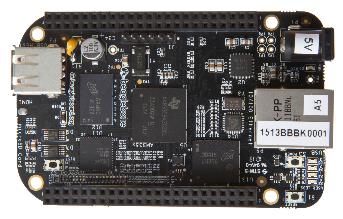 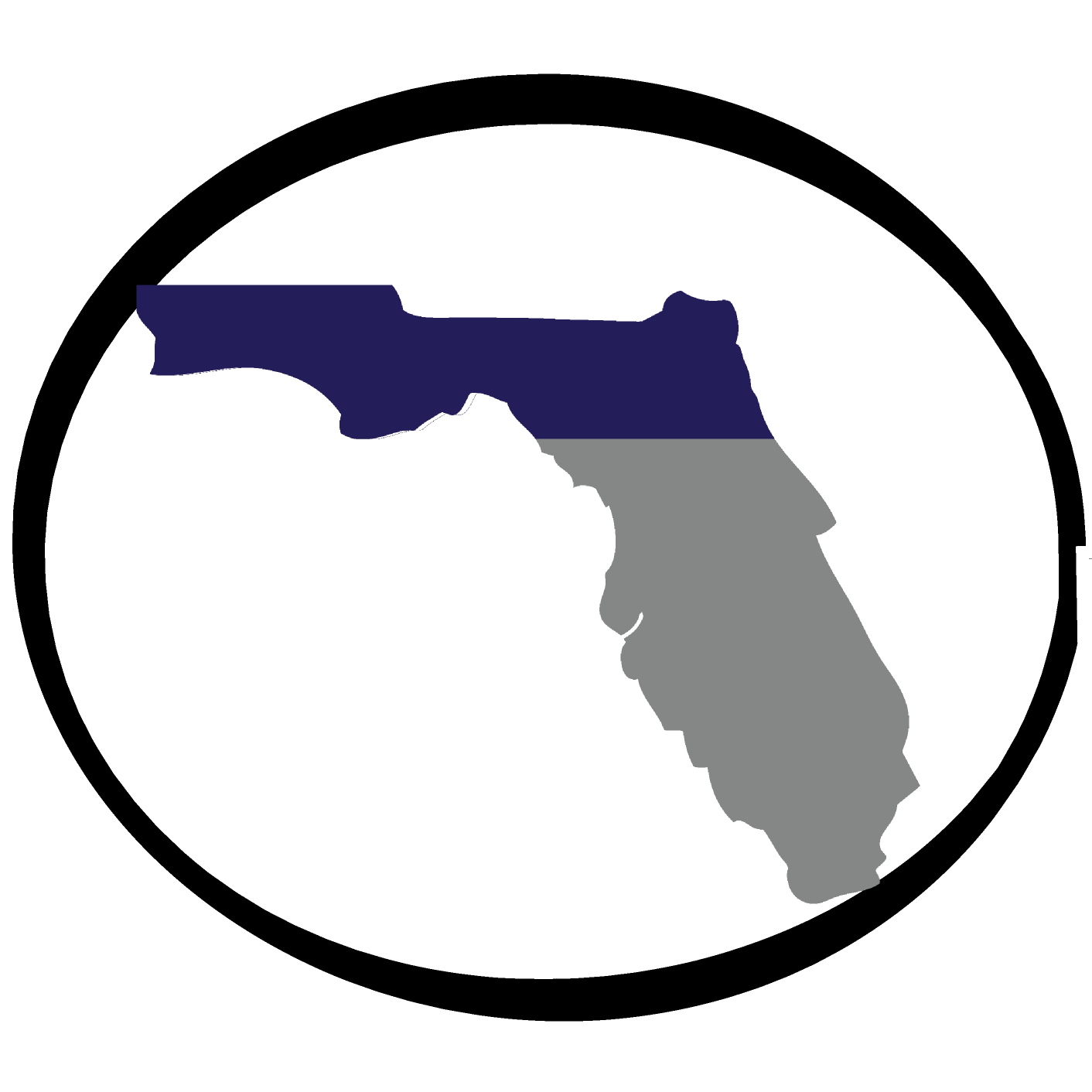 [Speaker Notes: BeagleBone Pros: Lots of pin headers 
LED Board, Buzzer, Joystick, GPS, Light Sensor RFID up to 90 different clickboards


Source http://beagleboard.org/boards
http://regmedia.co.uk/2014/07/14/raspberry_pi_b_plus.jpghttp://files.linuxgizmos.com/beaglebone-black-front.jpg
http://upload.wikimedia.org/wikipedia/commons/4/45/Raspberry_Pi_-_Model_A.jpg]
Alternative DIY Computers
Banana Pi (b+) ~ $45
Faster than Raspberry Pi
Hardware improvements
UDOO (basic) - $99
Supports Arduino Natively*
More GPIO
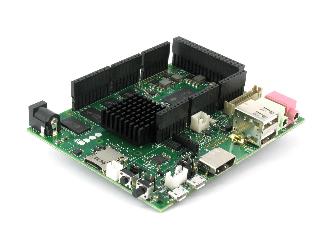 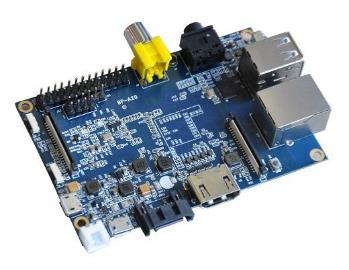 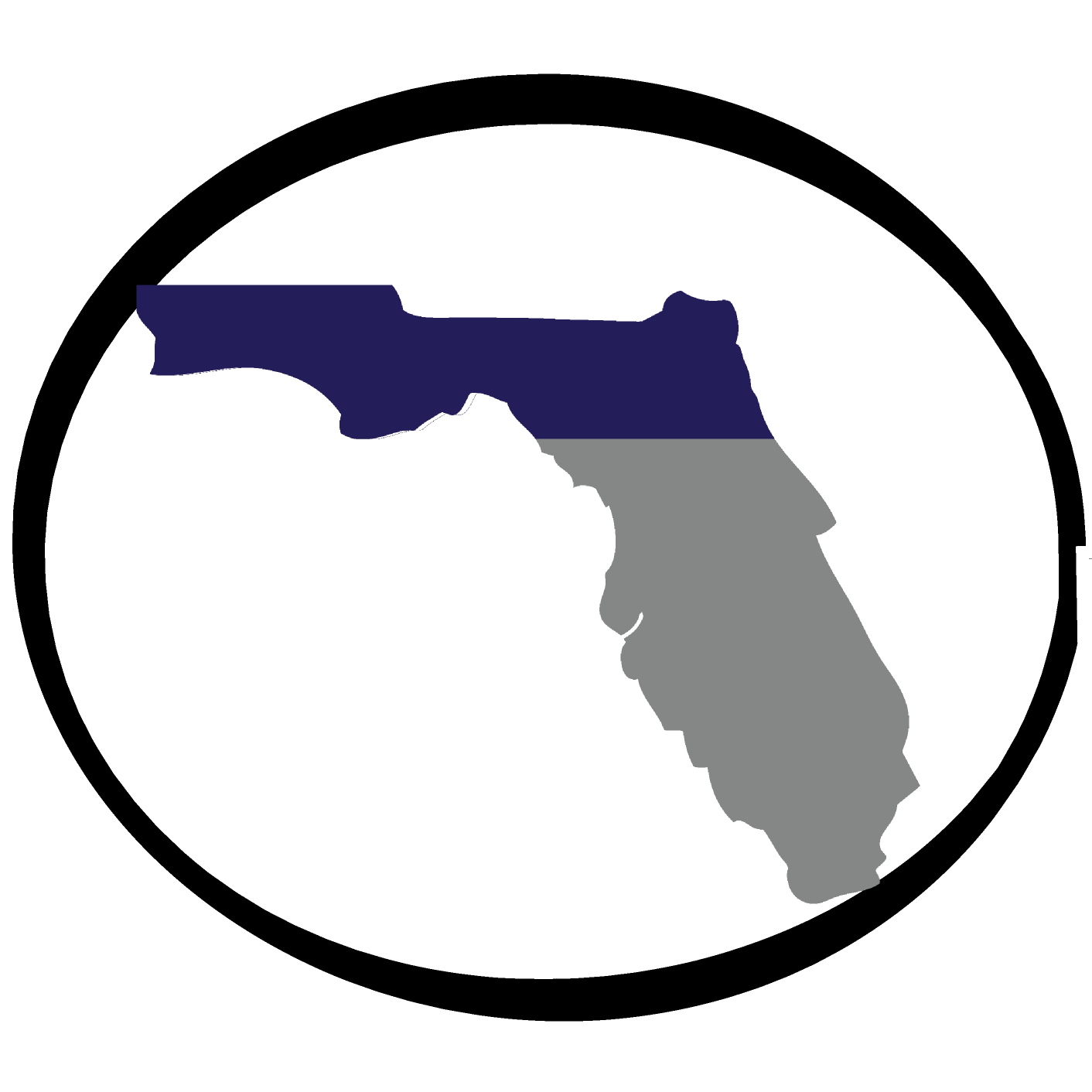 [Speaker Notes: Banana Pi: Faster Processor ARM a7 vs ARM a6, 1gig of DDR3 ram compared to 512mb. Runs cooler
UDOO is compatible with all the sketches, tutorials and resources available on the Arduino community as well as all the shields, sensors and actuators for Arduino DUE available on the market.
eSata: Provides faster storage opetions 

GPIO-general input out


Source:http://www.pcmag.com/article2/0,2817,2413310,00.asp
\http://liliputing.com/wp-content/uploads/2014/04/banana-pi_05.jpg
http://shop.udoo.org/media/catalog/product/cache/1/image/9df78eab33525d08d6e5fb8d27136e95/1/_/1.jpg]
Keyboard
Storage (SD Card)
Mouse
Monitor
USB cable
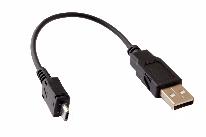 Additional Expenses
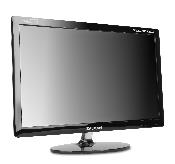 Hardware
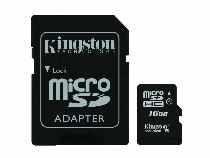 [Speaker Notes: Keep in mind


Sources:
http://www.quietpc.com/images/products/matias-quiet-pro-keyboards-2-large.jpg
http://www.quietpc.com/images/products/tm-230-led-large.jpg
http://ecx.images-amazon.com/images/I/71f0aXTwI6L._SL1500_.jpg
http://ecx.images-amazon.com/images/I/618X8V0181L._SL1000_.jpg
http://mobymarket.com/ebay/data%20cable/micro%20cable.JPG]
Pre-Owned
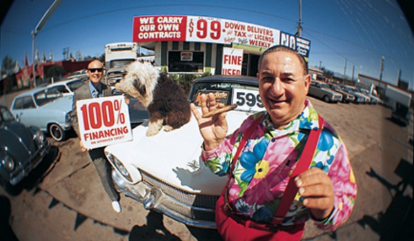 Pre-Owned
Generally more powerful hardware
Much cheaper
Experiment more
Pre-Owned Resources
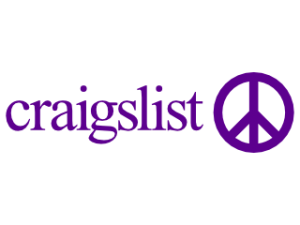 Ebay 
Craigslist
Goodwill
Surplus Auctions
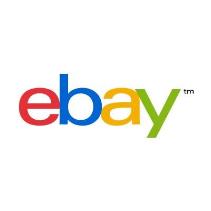 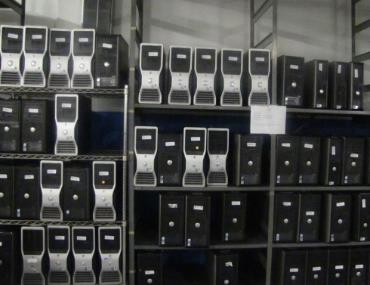 Tips buying pre-owned
Wipe whatever data is on there
Darricks Boot and Nuke
Buy Bulk
DO NOT LOAD WINDOWS XP
Use a Linux distribution	
Ubuntu
Kali
Debian
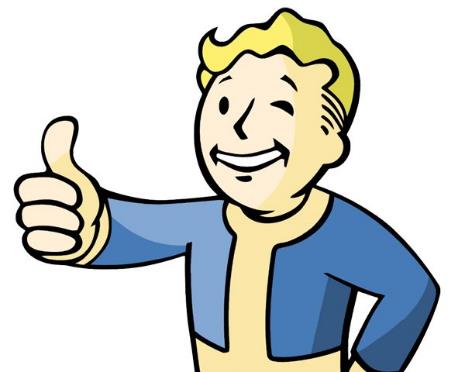 Virtual Machines
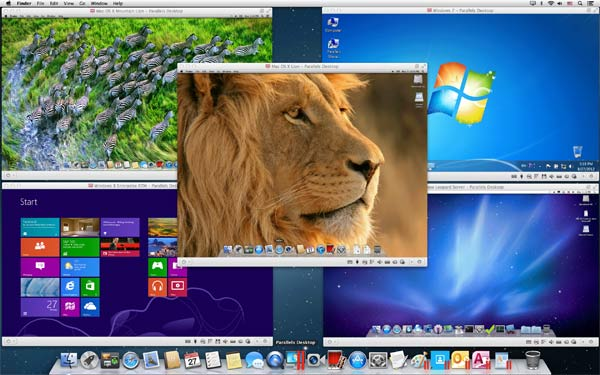 Advantages
Portable
Easiest set up
Practically free
Typically faster (hardware)
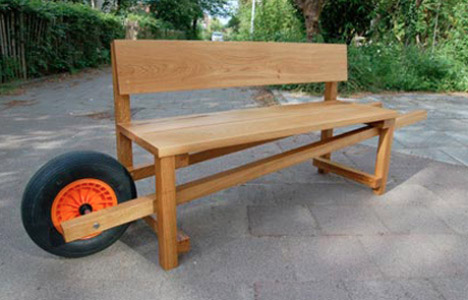 What You Need
Virtual Machine
Operating System
Oracle Virtual Box (free)
VMWare Fusion ($70)
Parallels ($80)
Any Linux distribution
Firefox or Chrome OS
Windows
OS X
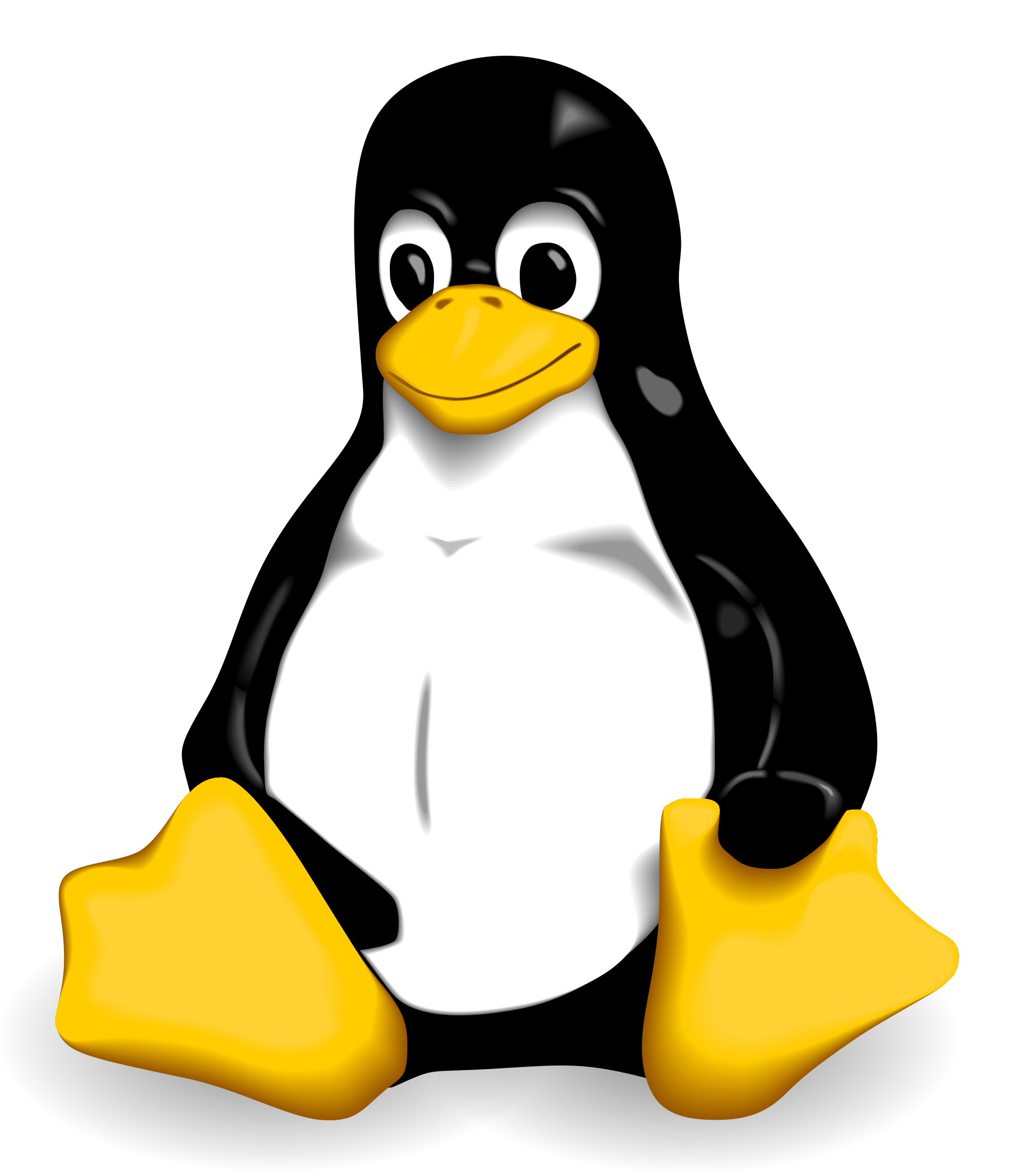 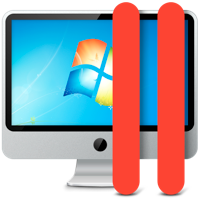 Summary of Advantages
DIY Computers
Best for tinkers
Education
Most value
Pre-Owned
Powerful
Cheapest
Low opportunity cost
Virtual Machines
Convenient
Simplest
Practical
/FITCAlliance
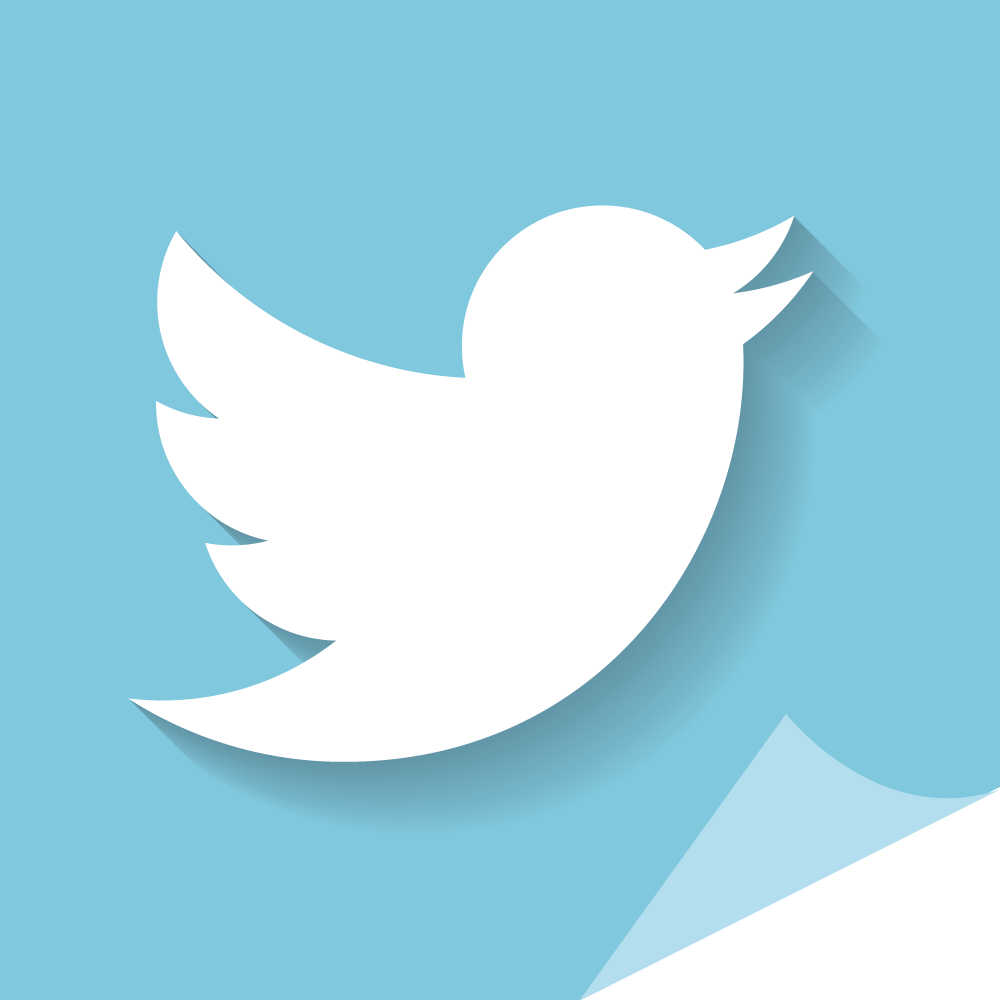 @FITCAlliance
Follow us on Social Media!
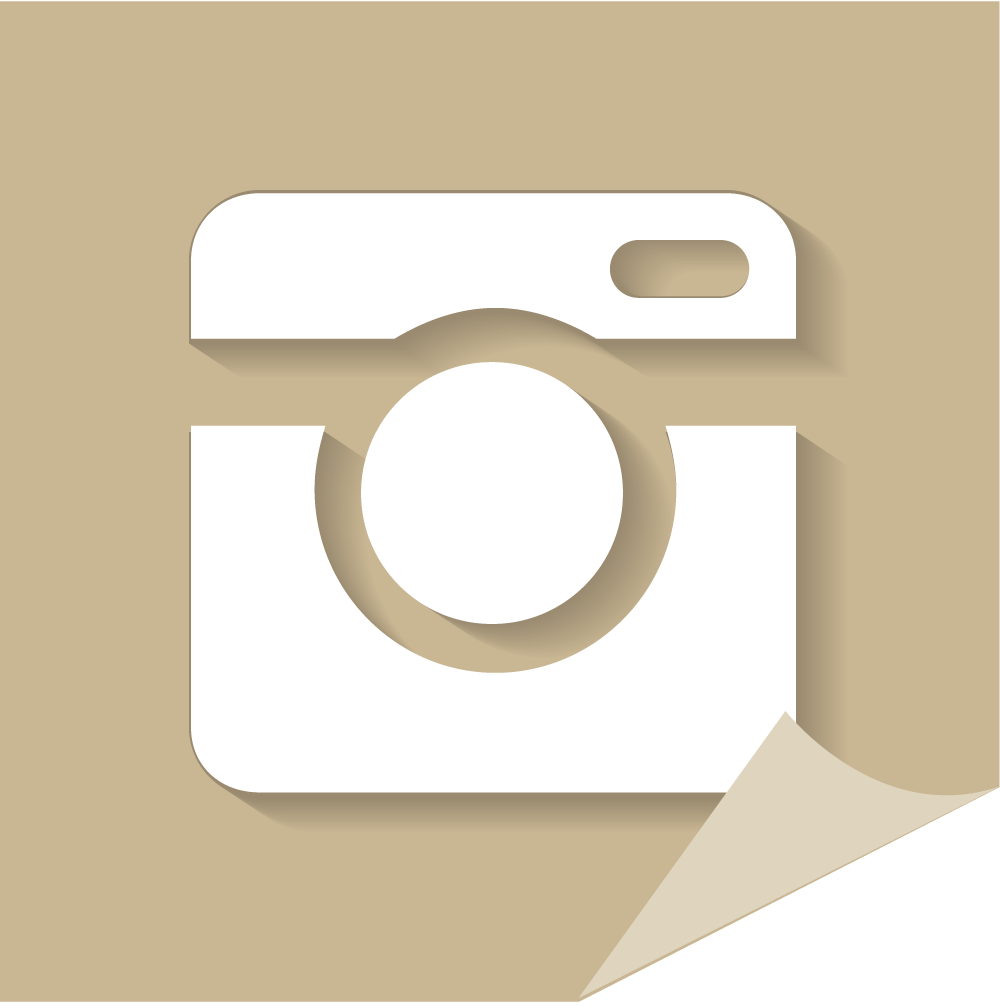 @FITC_Alliance
#FITC


& visit fitc.cci.fsu.edu
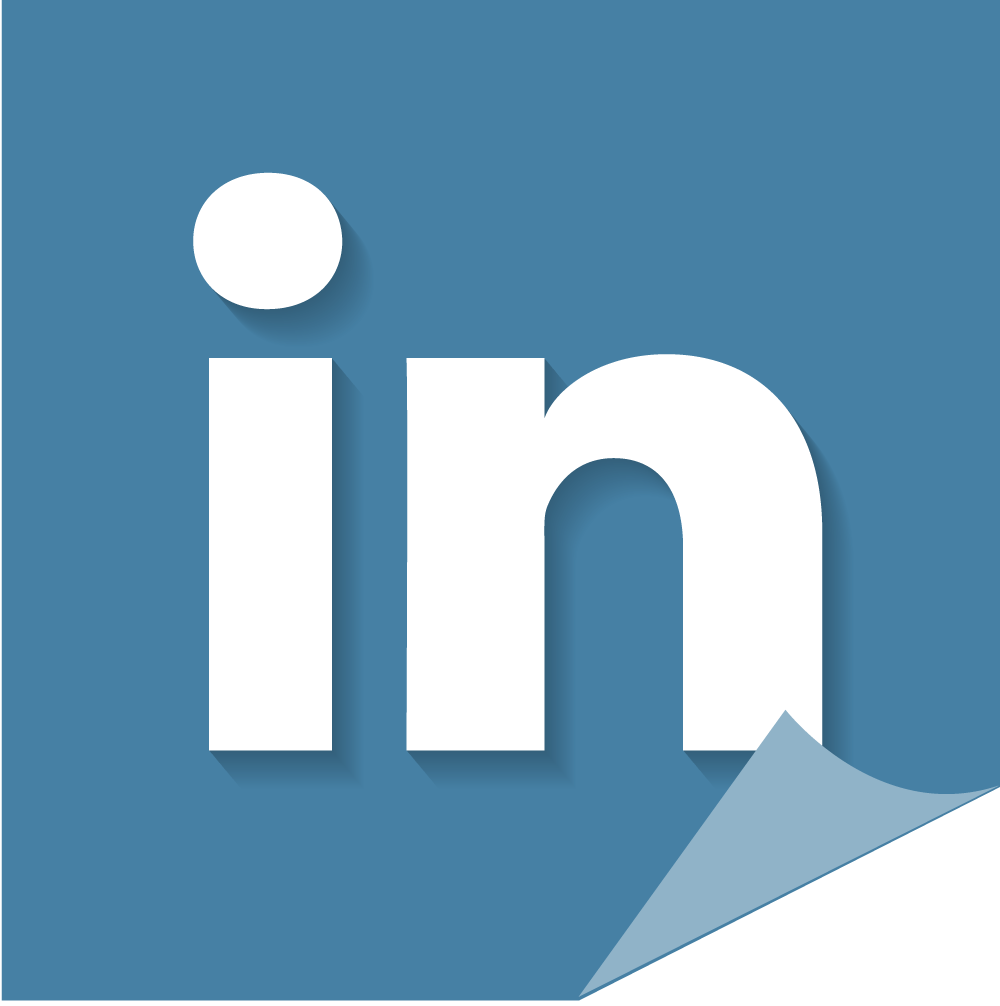 FITC Group